صفَةُ الصلاَةِ ( 4)
صفَةُ الصَّلاَةِ ( 4)
بَعْدَ أَنْ قَرأْتُ التَّشهُّدَ الأَوَّلَ أقُومُ للرَّكْعةِ الثَّالِثَةِ
الوحدة
4
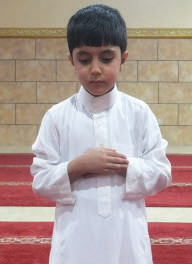 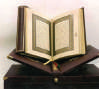 15- أَفْعلُ فِي بَقِيَّةِ َصلاتِي مِثْل مَا فَعَلْتُهُ فِي الرَّكْعتَيْن السابِقَتَيْن و أَقْتَصرُ عَلى قِراءَةِ الفَاتِحةِ.
الدرس السابع
صفَةُ الصَّلاَةِ ( 4)
16- أَجْلِسُ فِي آخِرِ صلاَتِي و أقرأُ التَّشهُّدَ اَلَأخِيرَ، وَ أصلِّي عَلَى النَّبِيِّ صلى الله عليه و سلم
اللَّهمَّ َ صلِّ على ُ محمَّد، َوعلى آل ُمحمَّد، َكما َ صلَّيت َعلى ابراهيم و على آل ابراهيم , إنك حميد مجيد , و بارك على محمد وعلى آل محمد كما باركت على ابراهيم وعلى آل ابراهيم , إنك حميد مجيد .
التحيَّاتُ لله والصلواتُ الطيباتُ، الُسلام عليك أيُّهَا النَّبِيُّ وَرَحْمَةُ اللهِ وَبَرَكَاتُهُ، السلامُ عَلَيْنَا وَعَلَى عِبَادِ اللهِ الصالِحينَ
أشهَدُ أنْ لاَ إلَه إلاَّ اللهَ، وَ أَشهَدُ َأنَّ مُحمَّدًاً عَبْدُهُ وَرَسولُهُ
الوحدة
4
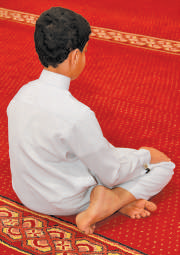 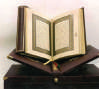 الدرس السابع
صفَةُ الصَّلاَةِ ( 4)
تجدنا  في جوجل
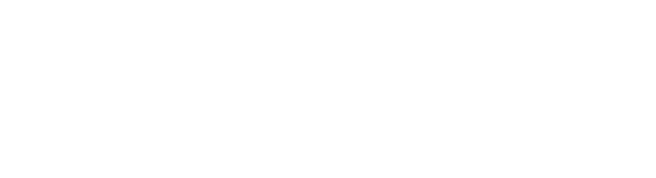 17- أسلِّم عن يميني قائلاً : < السلام عليكم و رحمة الله >
الوحدة
4
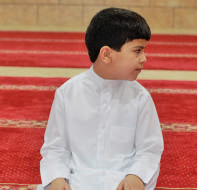 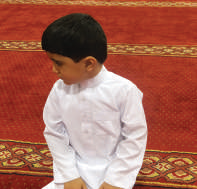 و أسلِّم عن يساري قائلاً :  < السلام عليكم و رحمة الله >
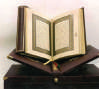 الدرس السابع
صفَةُ الصَّلاَةِ ( 4)
الوحدة
4
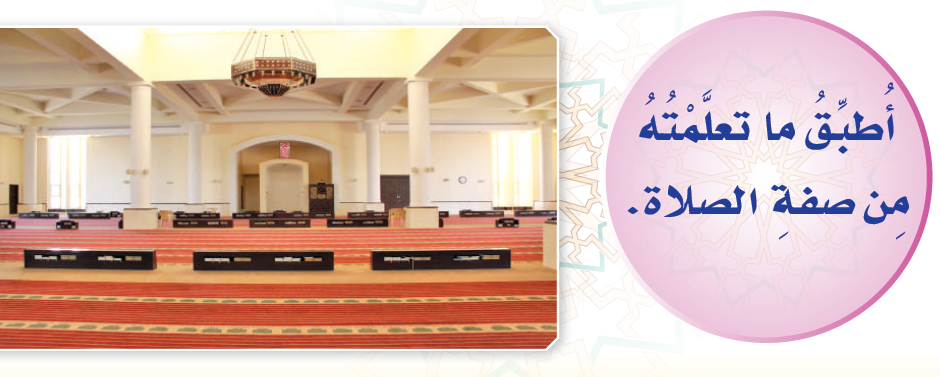 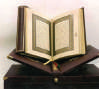 الدرس السابع
صفَةُ الصَّلاَةِ ( 4)
انتهى الدرس